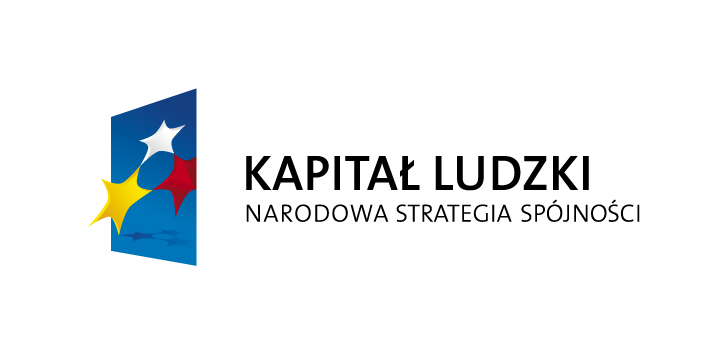 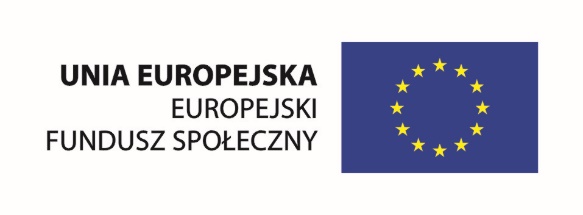 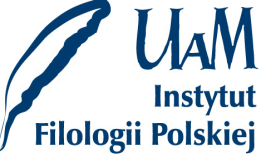 Projekt współfinansowany przez Unię Europejską w ramach Europejskiego Funduszu Społecznego
Teoria przekładu – zwrot kulturowy



Prezentacja współfinansowana przez Unię Europejską w ramach Europejskiego Funduszu Społecznego
Projekt nr PO KL 04.01.01-00-029/09 pt.„Dostosowanie modelu kształcenia studentów filologii polskiej do wyzwań współczesnego rynku pracy (ze szczególnym uwzględnieniem rozwoju kompetencji informatycznych oraz informacyjno medialnych)”. 
Wydział Filologii Polskiej i Klasycznej UAM w Poznaniu
ZWROT KULTUROWY W HUMANISTYCE
Zwrot kulturowy (cultural turn) – tendencje w badaniach humanistycznych i społecznych, które zaczęły się pojawiać w latach 70. XX wieku i stanowiły odejście od paradygmatu strukturalistycznego. Ogniwem pośrednim stał się poststrukturalizm, zwłaszcza dekonstrukcja.
Wspólną cechą strukturalizmu i poststrukturalizmu – przy wszystkich różnicach między tymi orientacjami – było skupienie uwagi przede wszystkim na analizie tekstualnej (poetyka, retoryka, analiza dyskursu).
Zwrot kulturowy natomiast wiązał się z badaniem kontekstów społecznych, politycznych, obyczajowych różnych zjawisk w obrębie szeroko rozumianej kultury, zwłaszcza w kontekście relacji władzy, dominacji, podporządkowania itp.
Najważniejsze nurty w studiach kulturowych
Studia postkolonialne
Studia genderowe
Studia queerowe
Studia nad Holokaustem
Studia „memorologiczne” (memory studies)
Nowy historycyzm
Animal studies
Visual studies
Posthumanizm… i inne
Zwrot kulturowy w badaniach nad przekładem
Szkoła manipulistów(Theo Hermans, Andre Lefevere, Gideon Toury, Susan Bassnet; sympozjum w Louvain, 1976: Literature and Translation. New Perspectives in Literary Studies)
Literatura jako złożony i dynamiczny system.
Łączenie w badaniach nad przekładem modeli teoretycznych z praktyką case studies (podejście deskryptywne).
Zamiast dążenia do ekwiwalencji – przekład ujmowany jako celowa manipulacja tekstem.
Powiązanie badań nad przekładem literackim z problematyką komparatystyczną.
 Odrzucenie wpływu językoznawstwa na translatologię.
Badanie norm i ograniczeń rządzących produkcją i recepcją przekładów, w powiązaniu z innymi rodzajami przetwarzania tekstów (text processing) oraz z miejscem i rolą przekładu w danej literaturze (ujęcie funkcjonalne).
Theo Hermans, The Manipulation of Literature. Studies in Literary Translation (1985)
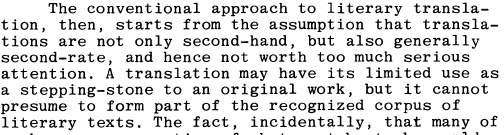 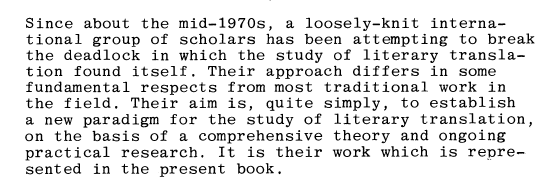 Teoria skoposu(Hans J. Vermeer, Katherina Reiss)
Skopos – z gr. ‘cel’; koncepcja wypracowana w Niemczech w latach 80. XX wieku, w myśl której naczelnym kryterium decydującym o kształcie przekładu jest cel, któremu ma on służyć.
pierwotnie koncepcja odnosiła się do tekstów użytkowych (np. instrukcje obsługi, teksty prawne, dokumenty międzynarodowe), później została zaadaptowana do przekładu literackiego;
ważną rolę w uruchomieniu procesu przekładu odgrywa zamówienie;
każdy tekst może być tłumaczony na wiele sposobów w zależności od celu, któremu ma służyć.
Teoria przekładu w studiach postkolonialnych(Gayatri Ch. Spivak, S. Bassnet, Lawrence Venuti)
Udział badaczy spoza kręgu kultury zachodniej
Przekład jako narzędzie kolonizacji
Metafora „kanibalistyczna” (Manifest Antropofagów)
Prymat egzotyzacji nad domestykacją w strategiach translatorskich
Przekład kulturowy
Idea literatury światowej (World Literature)
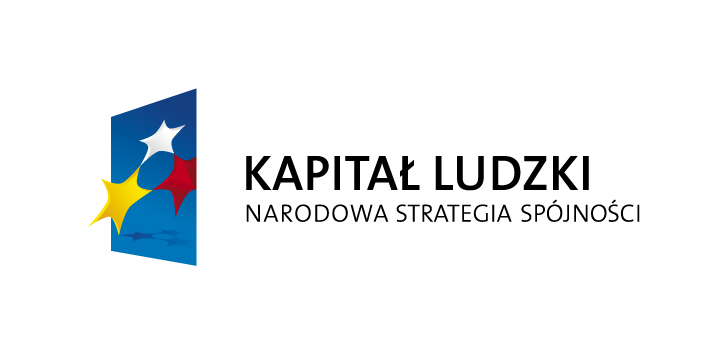 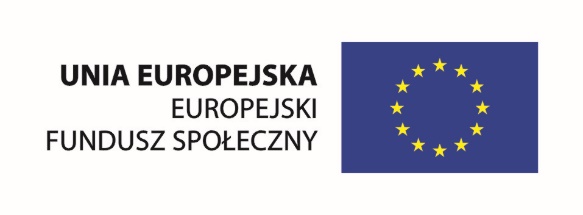 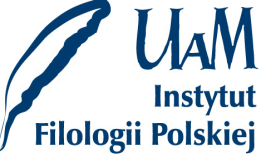 Projekt współfinansowany przez Unię Europejską w ramach Europejskiego Funduszu Społecznego
Teoria przekładu – zwrot kulturowy



Prezentacja współfinansowana przez Unię Europejską w ramach Europejskiego Funduszu Społecznego
Projekt nr PO KL 04.01.01-00-029/09 pt.„Dostosowanie modelu kształcenia studentów filologii polskiej do wyzwań współczesnego rynku pracy (ze szczególnym uwzględnieniem rozwoju kompetencji informatycznych oraz informacyjno medialnych)”. 
Wydział Filologii Polskiej i Klasycznej UAM w Poznaniu